Gastvortrag HoloLens
Programm
Über mich
HoloLens Daten
Bedienung
Spatial Mapping
Programmierung
Vorführung Applikationen
Hands on
Fragen
Über mich
[Speaker Notes: Lukas Werz
28 Jahre
St. Gallen
Masterstudium MSE Softwareingenieur
NTB
Hobbies: Squash Klettern Reisen]
Microsoft HoloLens – Hardware Details
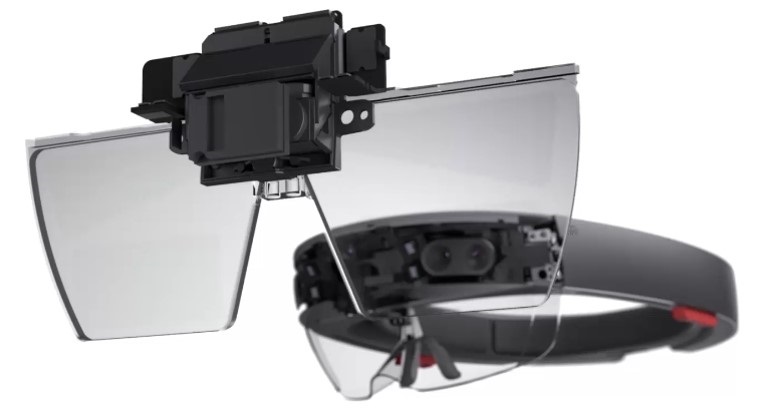 Preis: 3300 Euro

Field of View eher klein
Probleme bei Lichtquellen



Funktioniert sehr gut





Eigenständiger Rechner
«schwacher» Prozessor



Batterie Klicker Katastrophal

Kleine Nackenproblem
Optics
See-through holographic lenses (waveguides)
2 HD 16:9 light engines
Automatic pupillary distance calibration

Sensors
1 IMU
4 environment understanding cameras
1 depth camera
1 2MP photo / HD video camera

Processors
Intel 32 bit architecture with TPM 2.0 support
Custom-built Microsoft Holographic Processing Unit (HPU 1.0)

Power
Battery Life - 2-3 hours of active use

Weight
579g
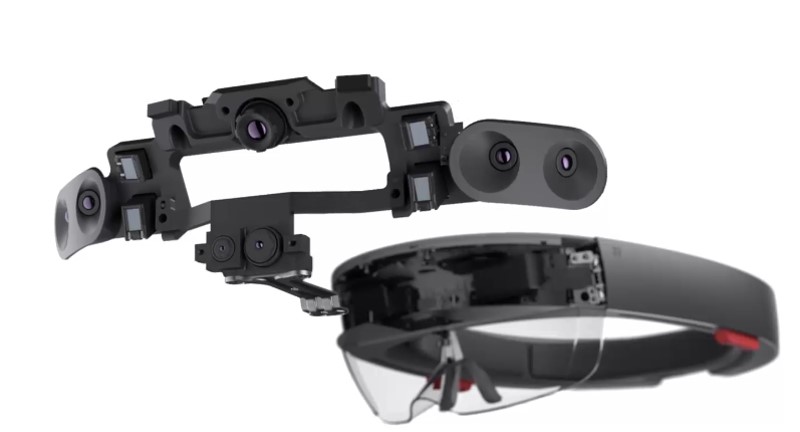 Data and images: Microsoft
[Speaker Notes: Daten Hololens]
Bedienung: Gesten
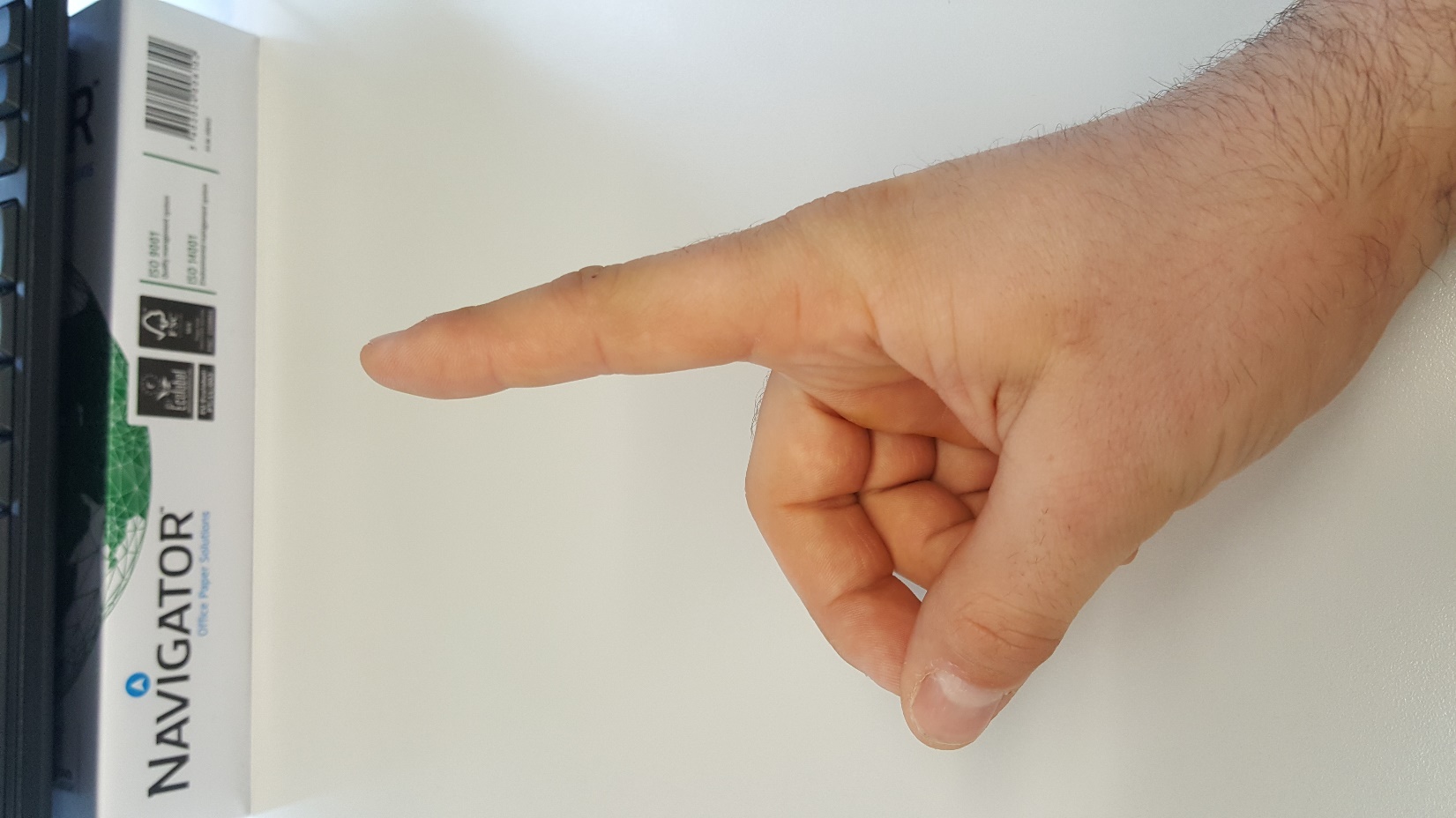 Gesten
Bloom
Tab / DoubleTab
Hold
Manipulate / Navigate
 Kontroverse eigene Gesten

Klicker
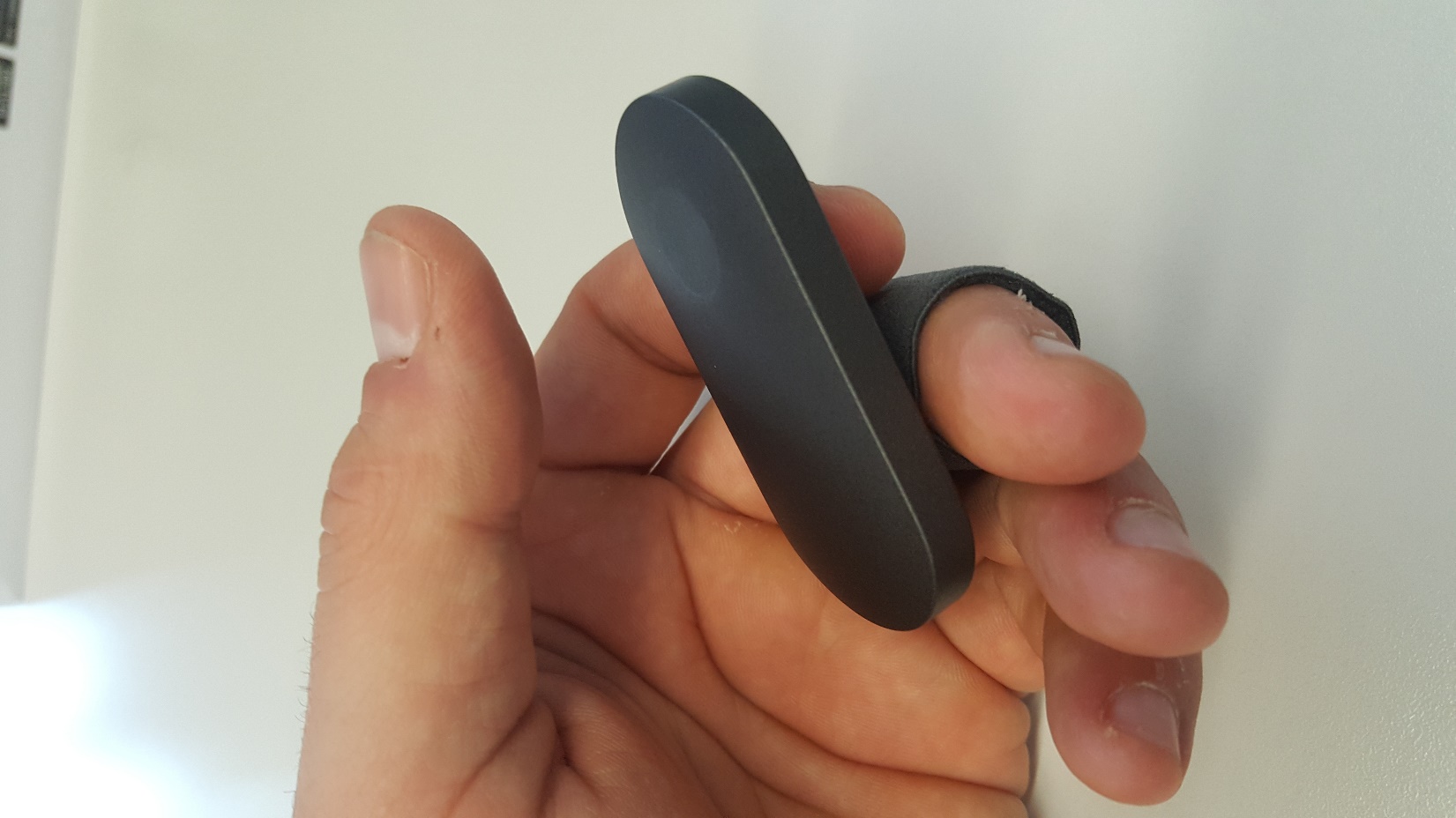 Bedienung: Gaze
Spatial Mapping
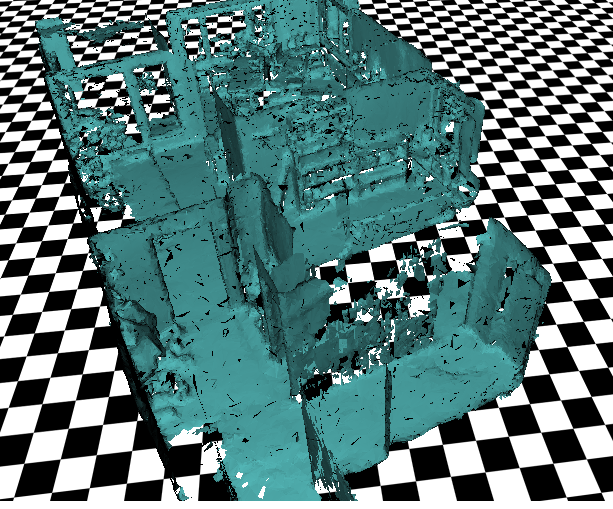 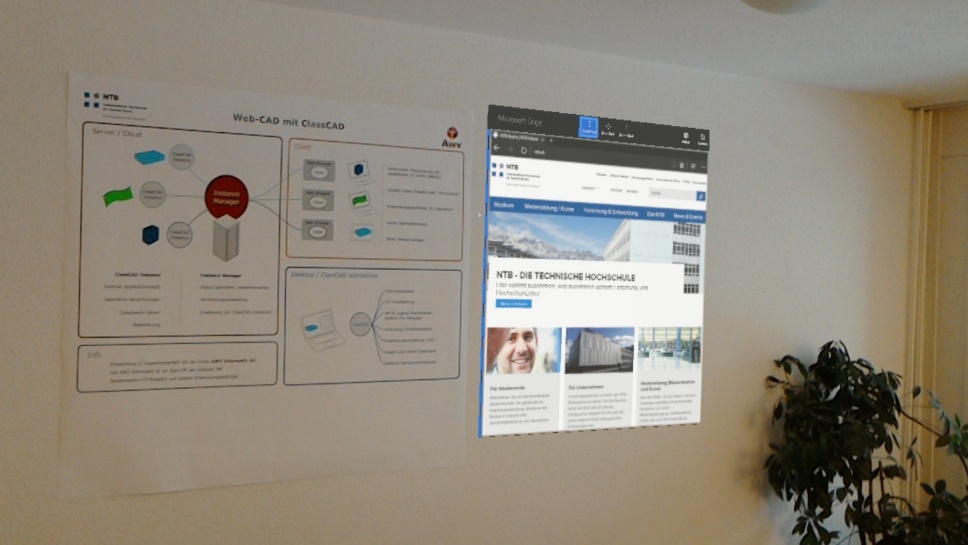 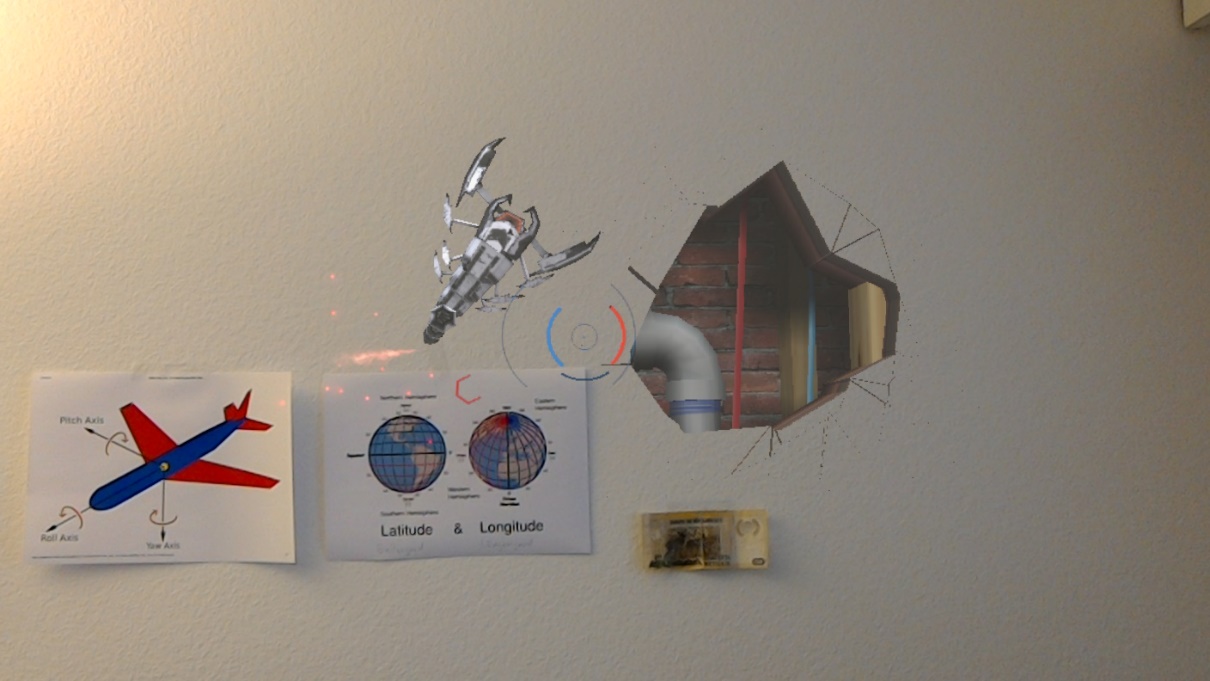 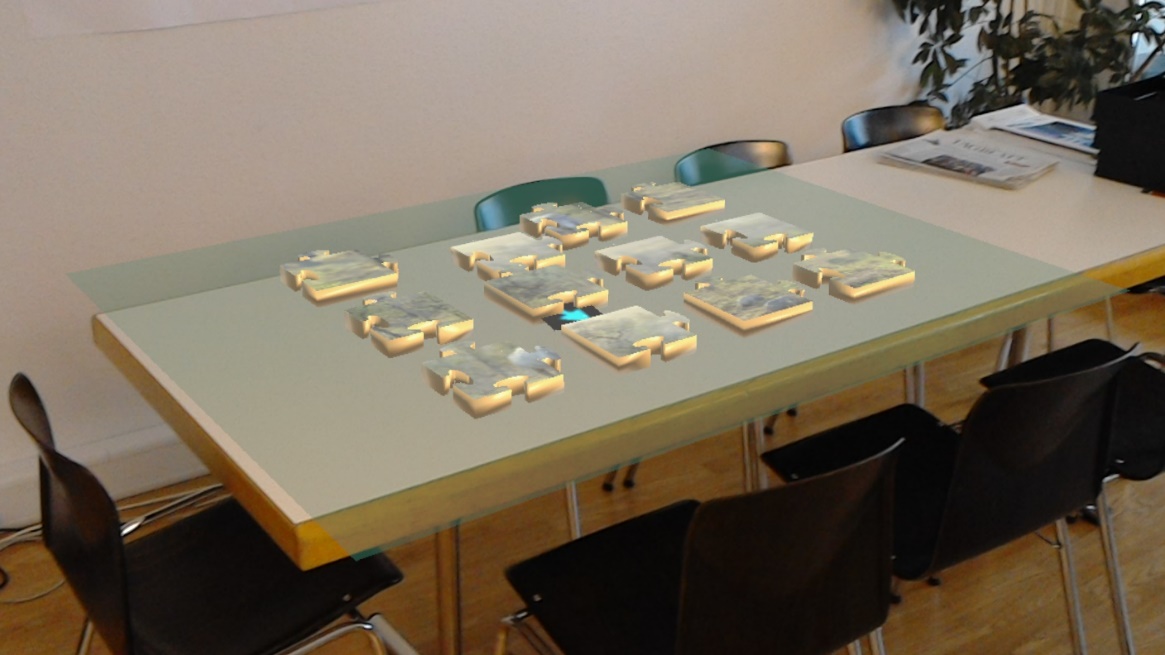 Fotos: NTB
[Speaker Notes: Spatial Mapping]
Demo Spatial Mapping
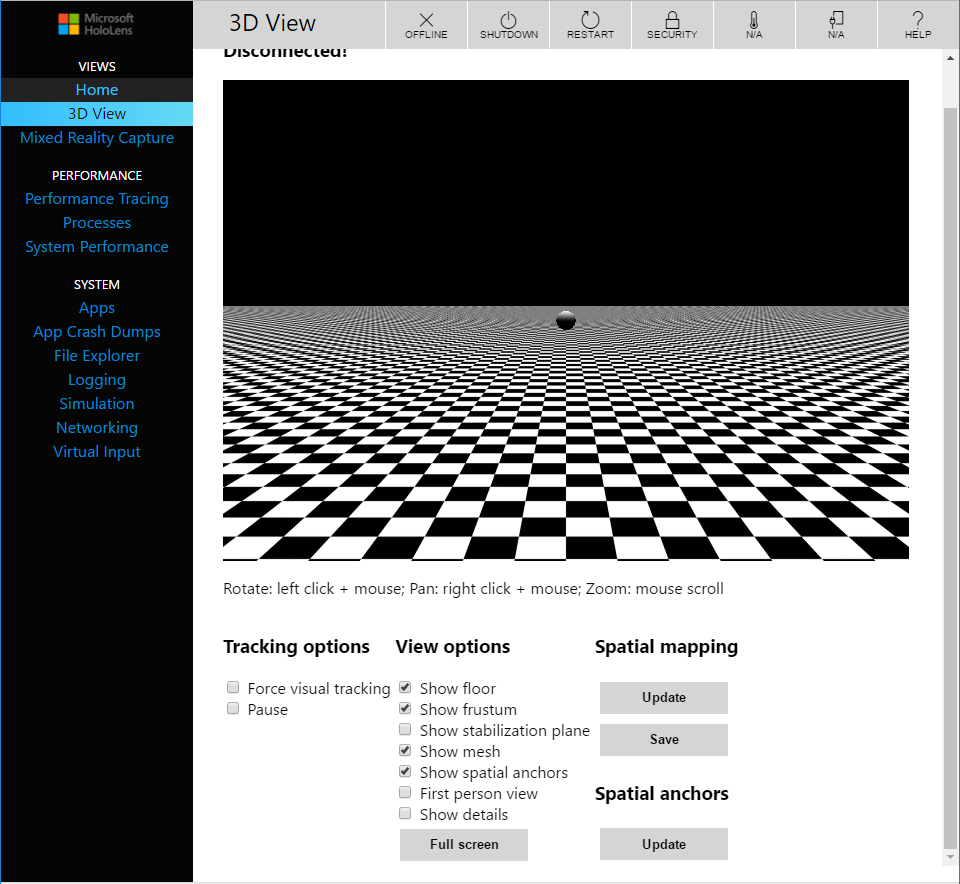 Device Portal:
Device Portal mittels IP / Login öffnen
Mixed Reality Capture:
Anzeige von Augmented und Reality (kein 3D Effekt)
3D View:
Anzeige des Raumes sowie der Position der HL
Andere Ansichten
 bei Interesse Fragen
Demo Spatial Mapping
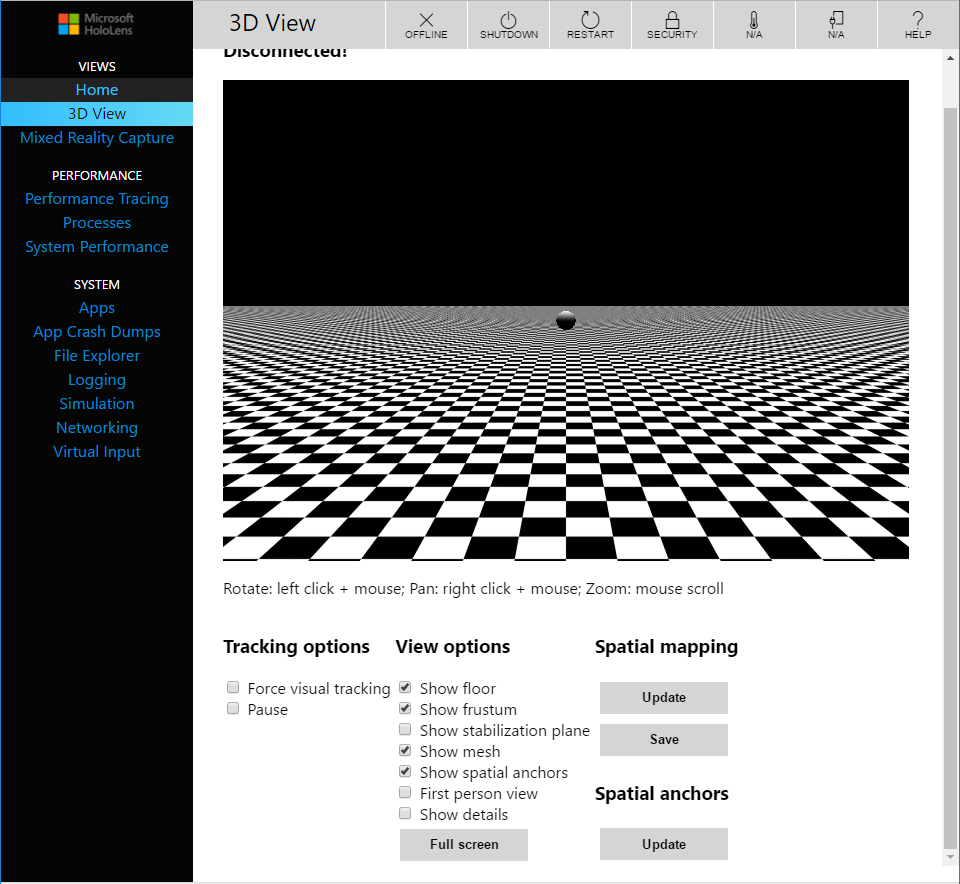 Kontinuierliche Aufnahme & Speicherung
Visualisierung durch Klicken
Anzeige 3D-View
«einfacher» Zugriff innerhalb der Apps
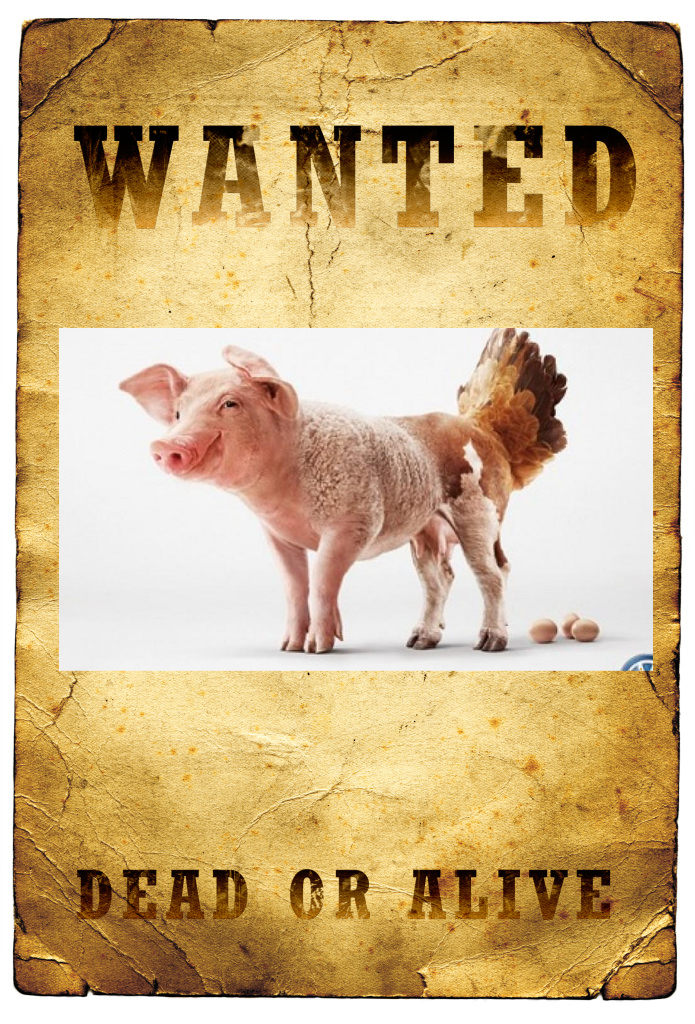 Programmierung
Zwei Wege
Unity
DirectX
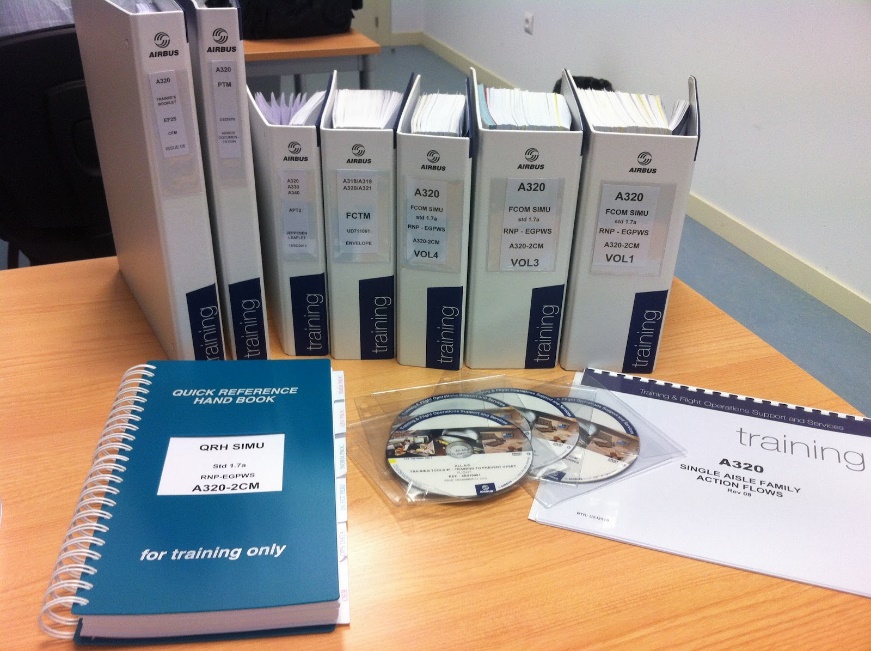 Bilder: http://www.persoenlich.com/kategorie-werbung/eine-eierlegende-wollmilchsau-fur-vw
http://baetjesgoesindonesia.blogspot.ch/2012/05/airbus-a320-for-dummiesenglish-version.html
http://de.freeimages.com/premium/wanted-dead-or-alive-poster-wild-west-14948
Programmierung: Unity Teil 1
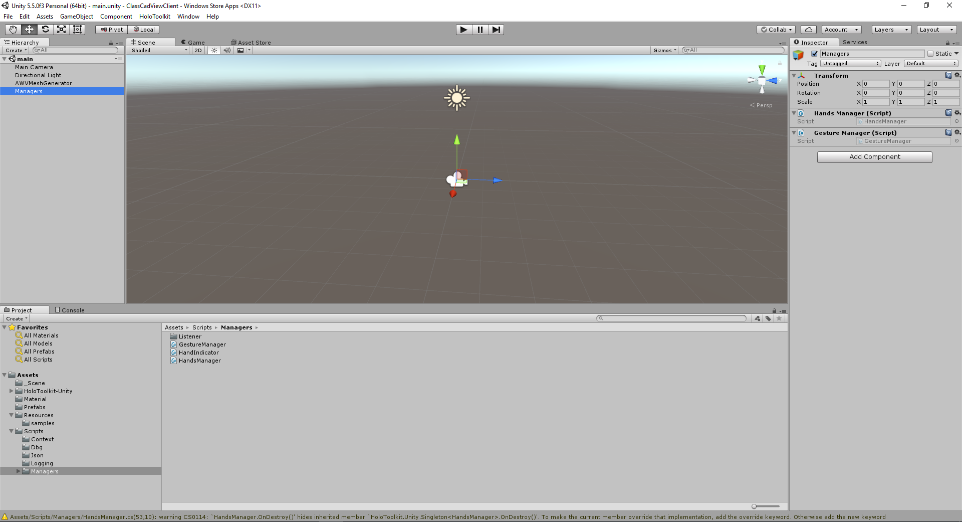 Neues Projekt
Main Camera: 
Position from (X: 0, Y: 1, Z: -10) to (X: 0, Y: 0, Z: 0)
Clear Flags dropdown from Skybox to Solid Color
Near Clip Plane
Quality
Edit > Project Settings > Quality: Fastest
Player
Settings for Windows Store - Other Settings 
Rendering section, check the Virtual Reality Supported checkbox to add a new Virtual Reality Devices list and confirm "Windows Holographic"
Programmierung: Unity Teil 2
Add Cube
https://docs.unity3d.com/ScriptReference/Transform.Rotate.html
Export
Visual Studio
TargetDeviceFamily and change Name="Windows.Universal" to Name="Windows.Holographic".
MaxVersionTested="10.0.10240.0" to MaxVersionTested="10.0.10586.0"
Run
Vorführung Applikationen
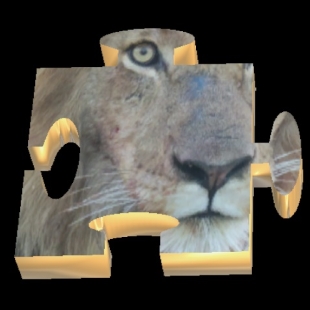 Auswahl gemäss Wünsche / Zeit
Hamsterrad
Microsoft Edge
HoloPuzzle
ClassCad Viewer
Robo Raid
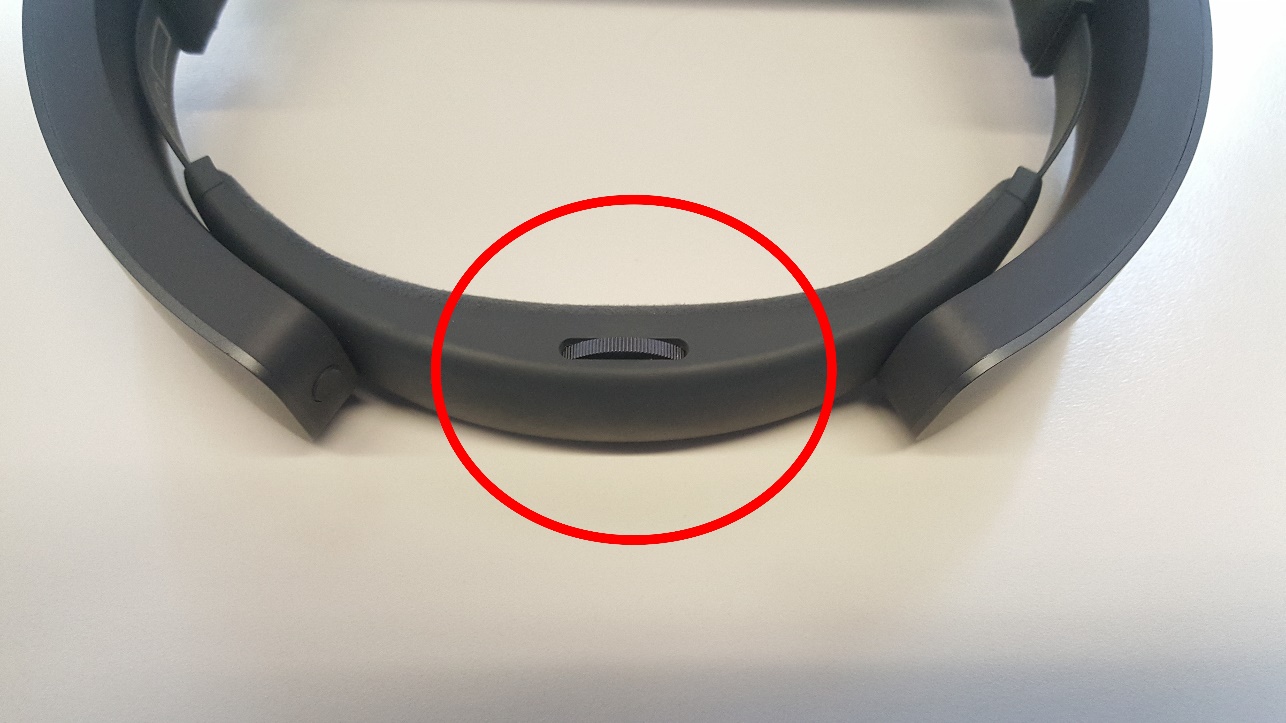 Hands On
Bitte Vorsichtig!!! 
Rädchen hinten um Grösse zu Ändern
Field of View
Brillenträger: mit Brille
Gesten etwa 30cm vom Gesicht entfernt
Mit Capture Reality View +/- 3 Sek. Verzögerung
Fragen
Warum?
Wie? 
Wo?
Was? 
Wer?
?????